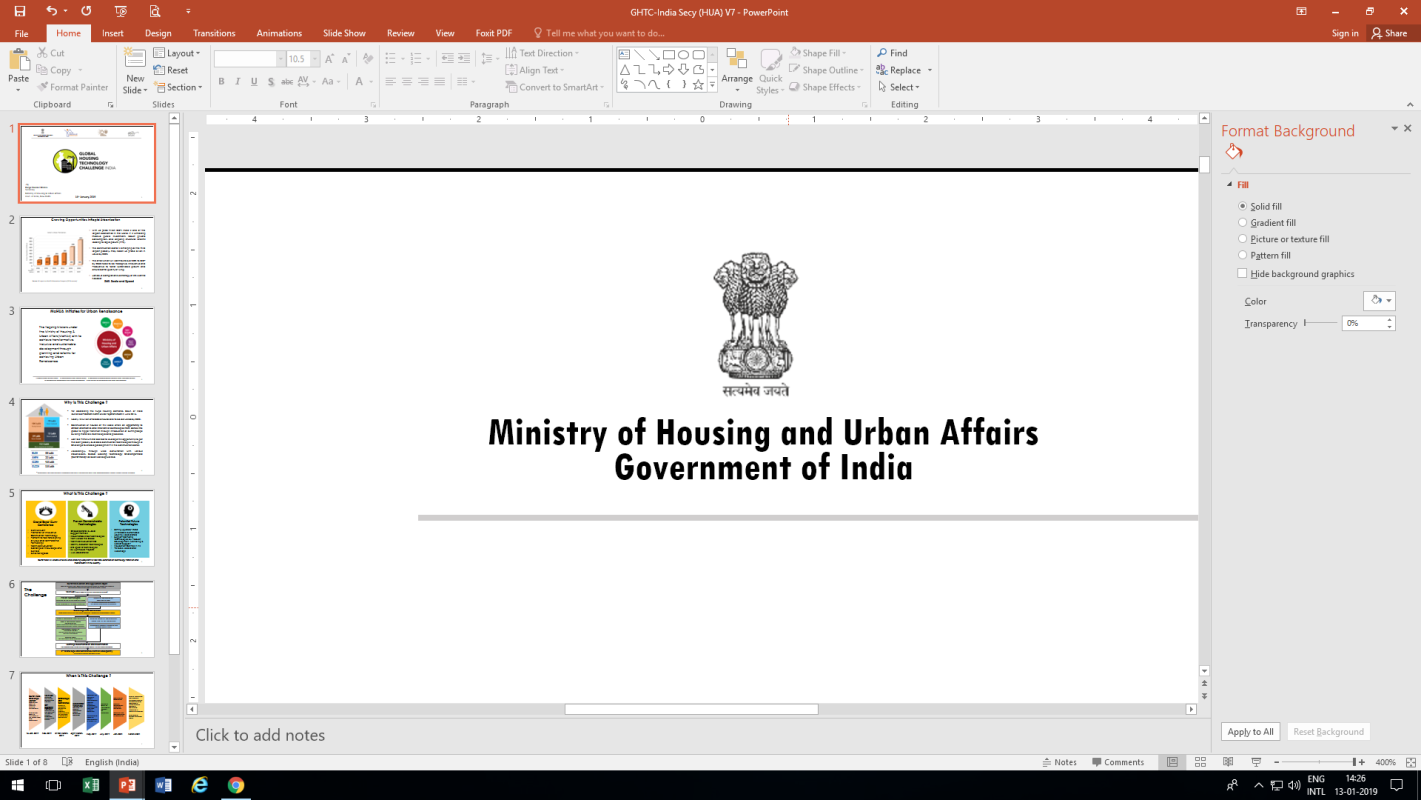 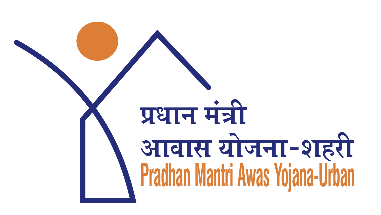 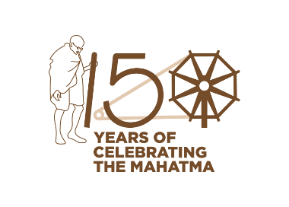 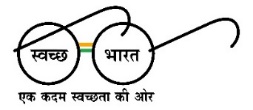 Regulatory Reforms & Opportunities in Indian Housing Sector
- By -
Durga Shanker Mishra
Secretary
Ministry of Housing & Urban Affairs
Govt. of India, New Delhi
2nd March, 2019
1
Hon’ble Prime Minister’s Vision
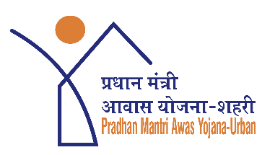 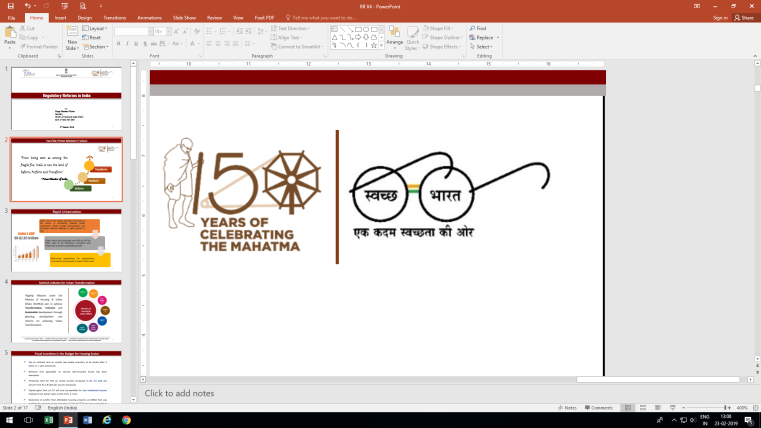 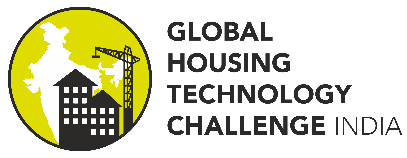 “In our country, only what is talked about is seen as reform. If it isn't talked about, it isn't seen as reform. It shows our ignorance. My mantra is reform to transform, and I say in my Government - Reform, Perform and Transform.”
- Prime Minster of India
2
Growing Opportunities with Rapid Urbanization
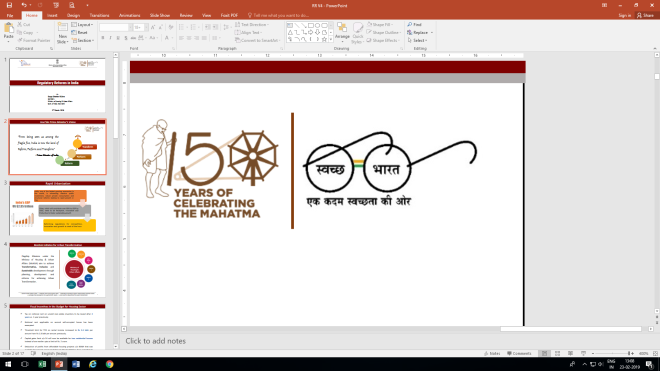 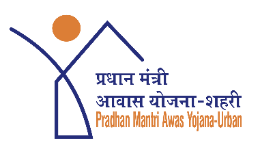 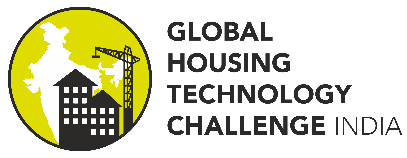 With US $2.85 trillion GDP, India is one of the largest and fastest growing economies in the world. It is witnessing massive public investment, robust private consumption, and structural reforms leading to rapid growth (> 7%). 

Construction in India is emerging as the third largest sector globally; it may reach US $750 billion in value by 2022.

Cities, which will contribute over 80% to GDP by 2050, need to be Receptive, Innovative and Productive to foster sustainable growth and ensure better quality of living.
 
Hence, a comprehensive strategy of 3-S Mantra has been adopted: Skill, Scale and Speed.
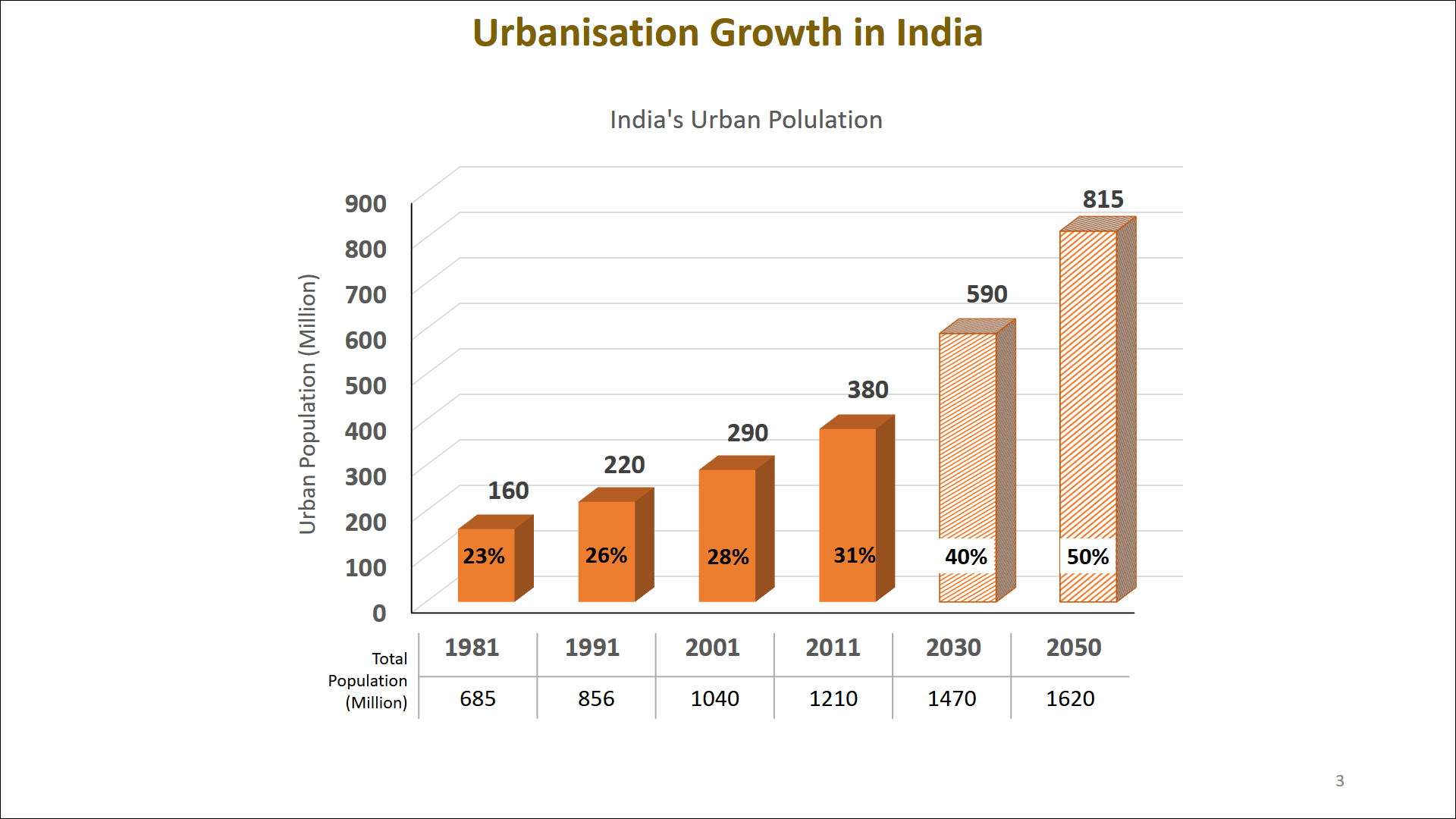 Source: UN report on World Urbanisation Prospects (2014 revision)
3
MoHUA Initiates for Urban Transformation
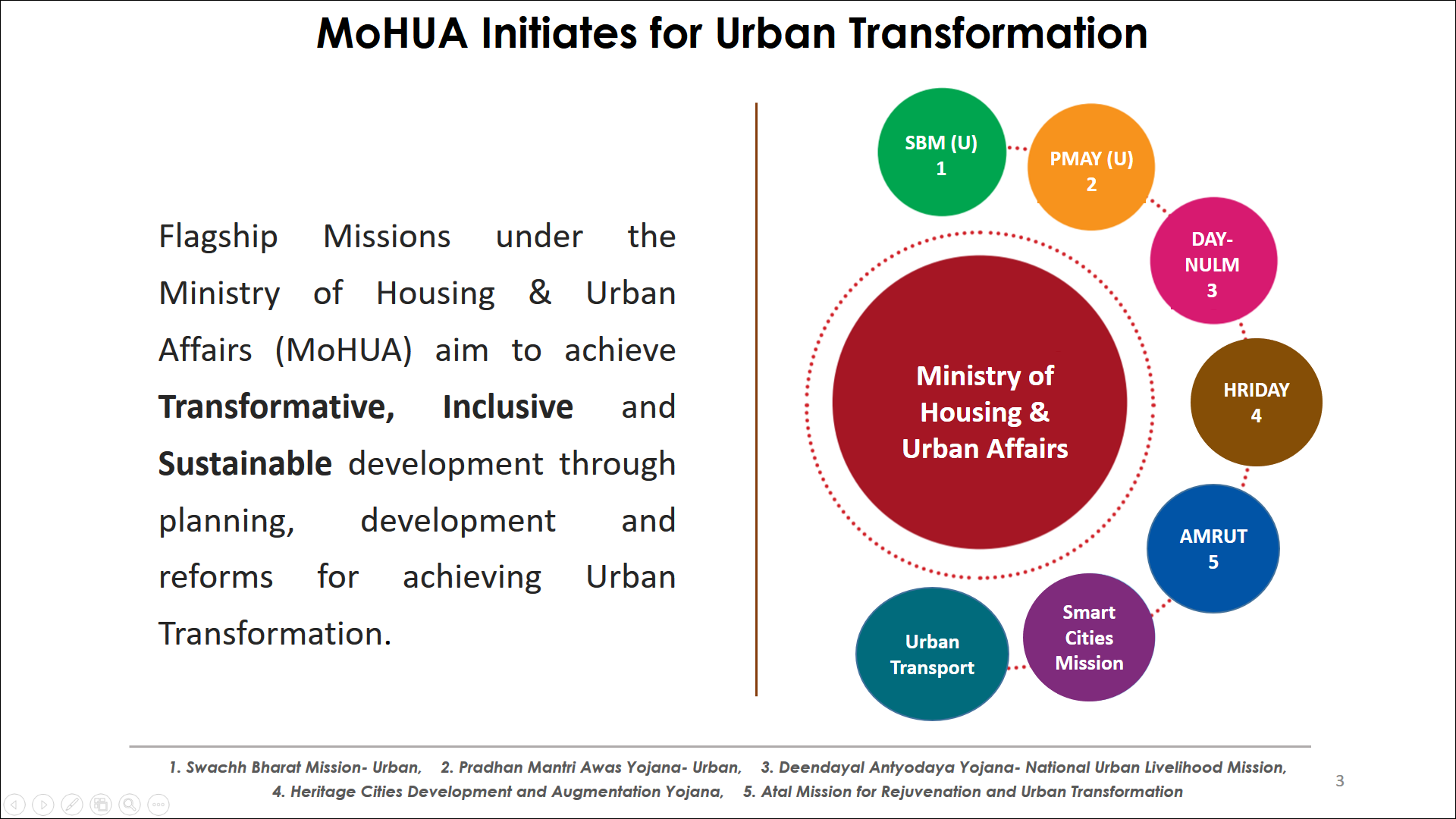 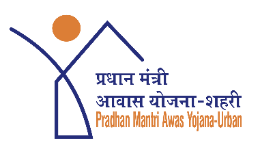 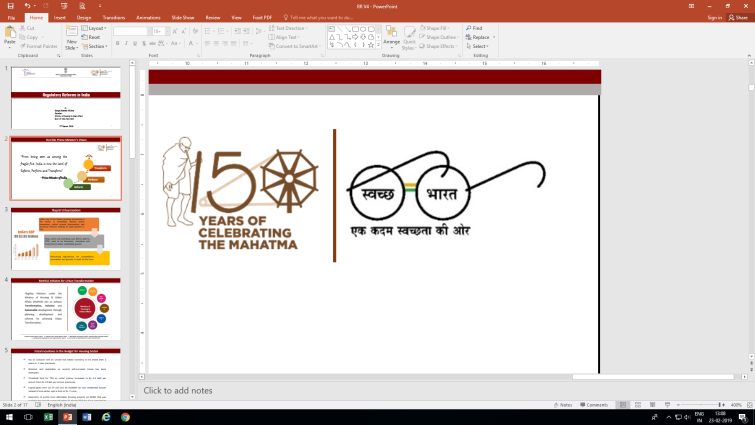 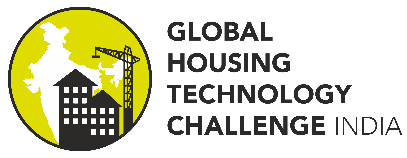 Flagship Missions under the Ministry of Housing & Urban Affairs (MoHUA) aim to achieve Transformative, Inclusive and Sustainable development through planning, development and reforms for achieving Urban Transformation.
1
2
3
4
5
1. Swachh Bharat Mission- Urban,    2. Pradhan Mantri Awas Yojana- Urban,    3. Deendayal Antyodaya Yojana- National Urban Livelihood Mission,  4. Heritage Cities Development and Augmentation Yojana,    5. Atal Mission for Rejuvenation and Urban Transformation
4
MoHUA initiatives for Housing Sector
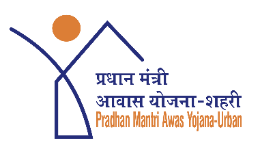 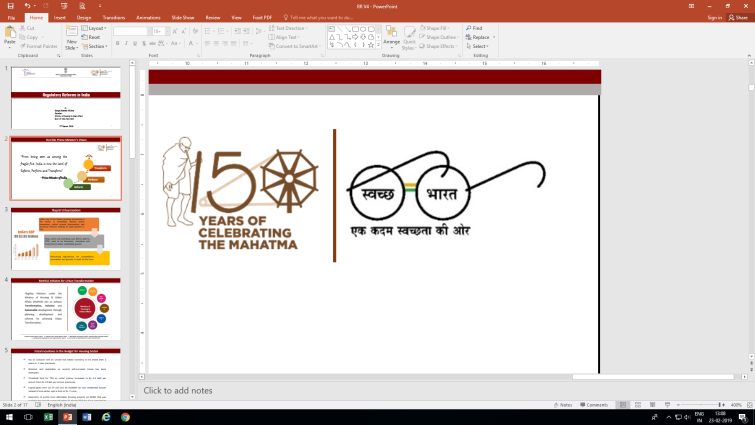 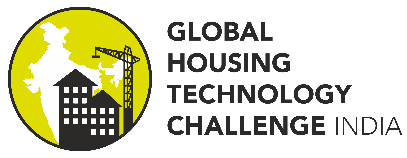 I.	To encourage private participation in Affordable Housing
Goods & Services Tax (GST) for Affordable Housing reduced to 1% from the existing 8%. For other ‘under construction’ housing, GST has been reduced to 5% from the existing 12% (without input tax credit)
Affordable Housing accorded Infrastructure Status by including it in the Harmonised list of Infrastructure 
Fiscal incentives provided in the Income Tax (under section 80-IBA), which lead 100% deduction of profits and gains for Affordable Housing projects
Eight Models under Public Private Partnership (PPP) for Affordable Housing circulated to States/UTs to facilitate private sector participation
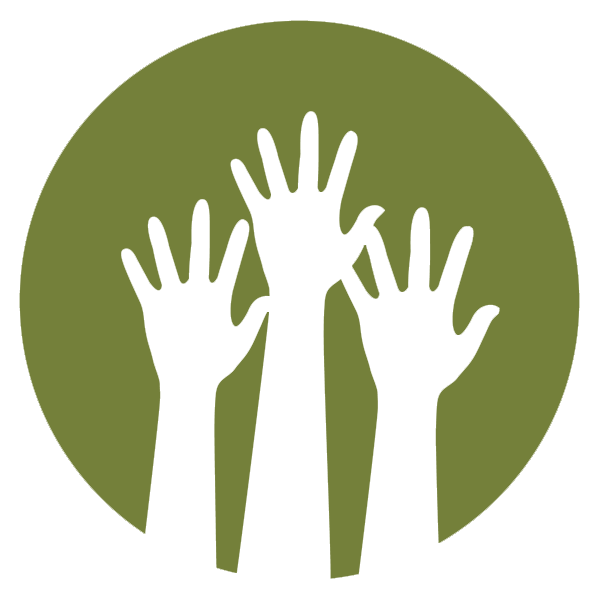 5
MoHUA initiatives for Housing Sector
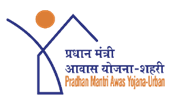 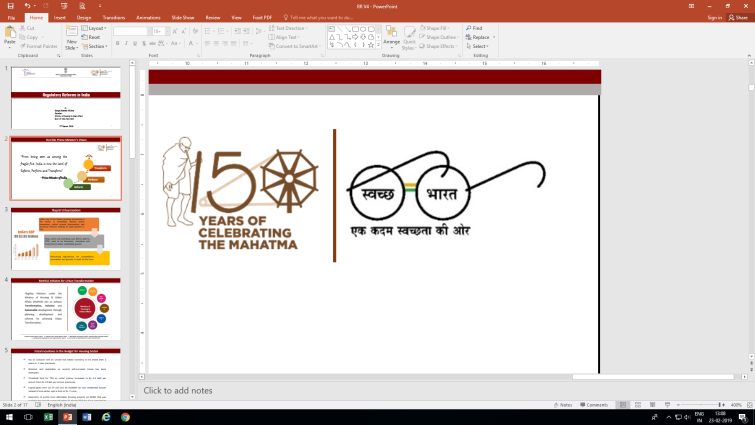 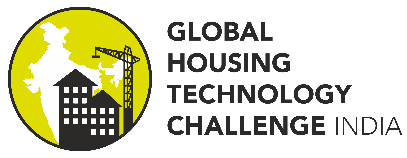 II.	 To improve Accountability and Professionalism
Real Estate Regulation & Development Act (RERA) brought a new era, which ensures the regulation & promotion of Real Estate Sector. RERA reformed the sector to encourage greater transparency, accountability and financial discipline for all its stakeholders.
Online Building Permission System (OBPS): For reducing the number of procedures and time required to obtain a building permit. 1,688 cities including all ULBs in 11 States have implemented OBPS.
Ease of Doing Business (EoDB) - India has improved 23 ranks in the World Bank’s “Ease of Doing Business Index” to move to 77th place, becoming the top ranked country in South Asia for the first time. In construction permit, India climbed from 181st to 52nd place.
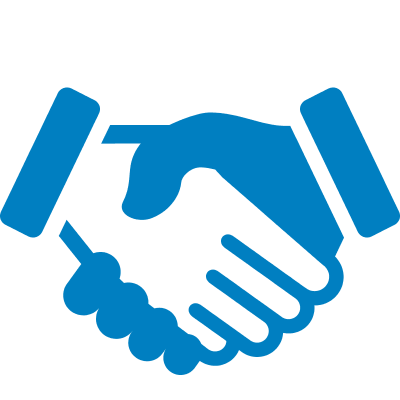 6
MoHUA initiatives for Housing Sector
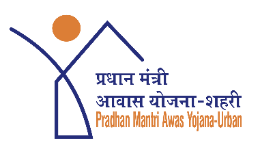 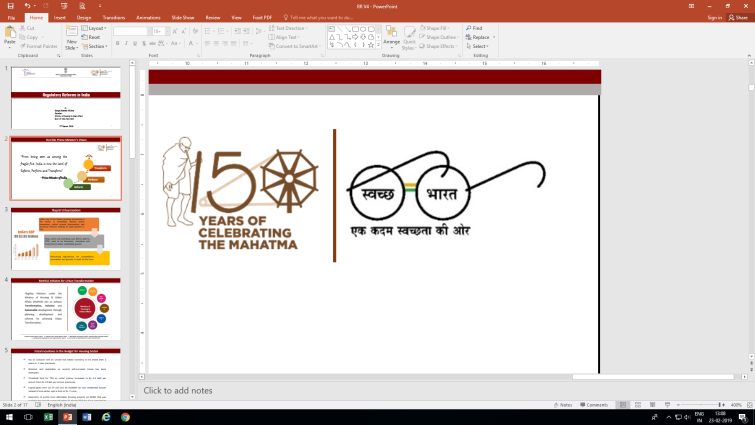 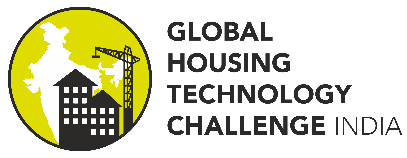 III.	To enhance the Housing Eco-System
Draft National Urban Policy Framework (NUPF) prepared which outlines an integrated and coherent approach towards the future of urban planning in India.
Retirement Home Policy has been released to protect the rights of senior citizens for an independent and dignified living post their retirement.
Rental Home Policy drafted to provide a balance opportunity to both tenants and owners in order to enable win-win situation and to facilitate best utilization of vacant houses.
Affordable Housing Fund setup at National Housing Bank (NHB) funded by priority sector lending backlogs shall reduce the borrowing cost for the beneficiary as NHB will be refinancing more loans given by Primary Lending Institutions in the targeted segment.
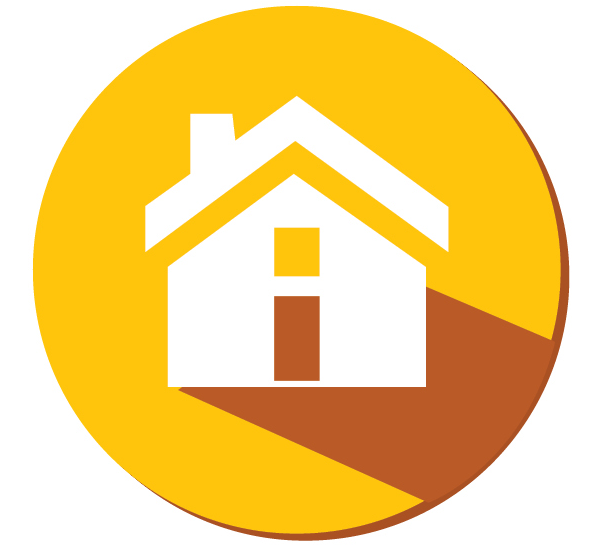 7
Pradhan Mantri Awas Yojana-Urban
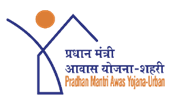 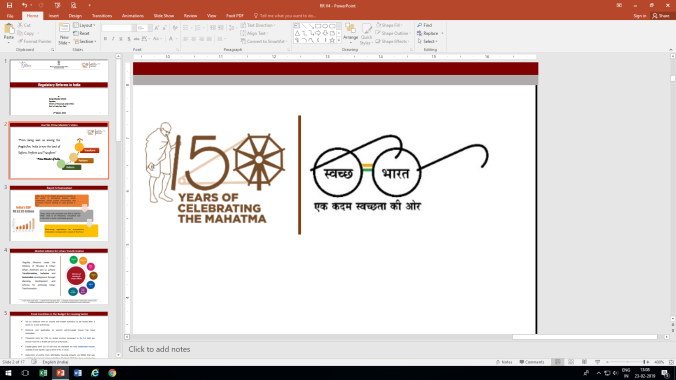 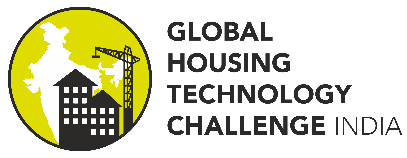 8
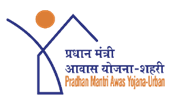 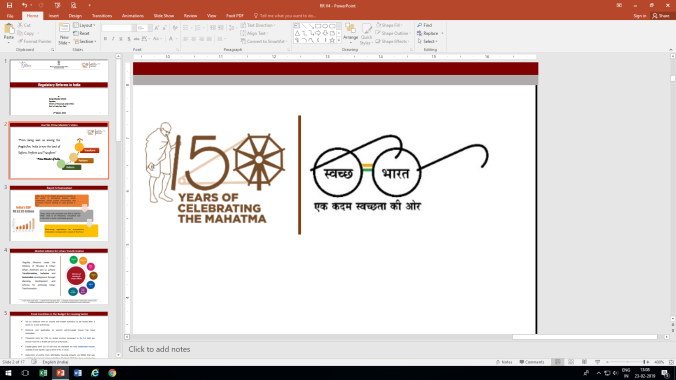 PMAY(U) - Features
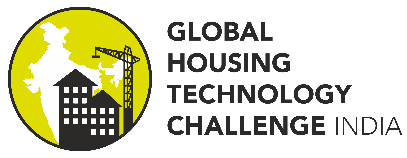 Cooperative Federalism – State/ Union Territories empowered to approve projects
National Urban Housing Fund
US$ 8.5 Billion (Rs. 60,000 Cr) for raising Extra Budgetary Resources
PMAY(U)
Geo-tagging
Direct Benefit Transfer
Aadhaar Linkage
Single Window Clearance
Additional FAR/ FSI/ TDR
Pre-approved Building Permission
9
Global Housing Technology Challenge - India
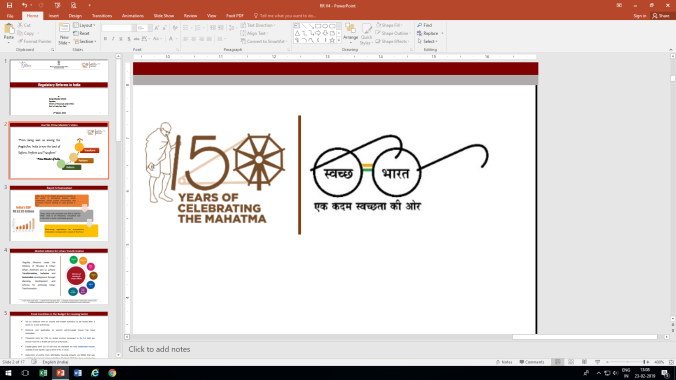 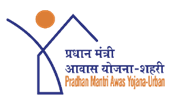 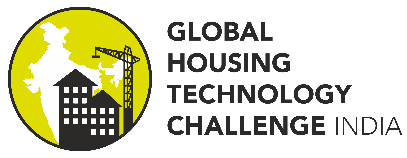 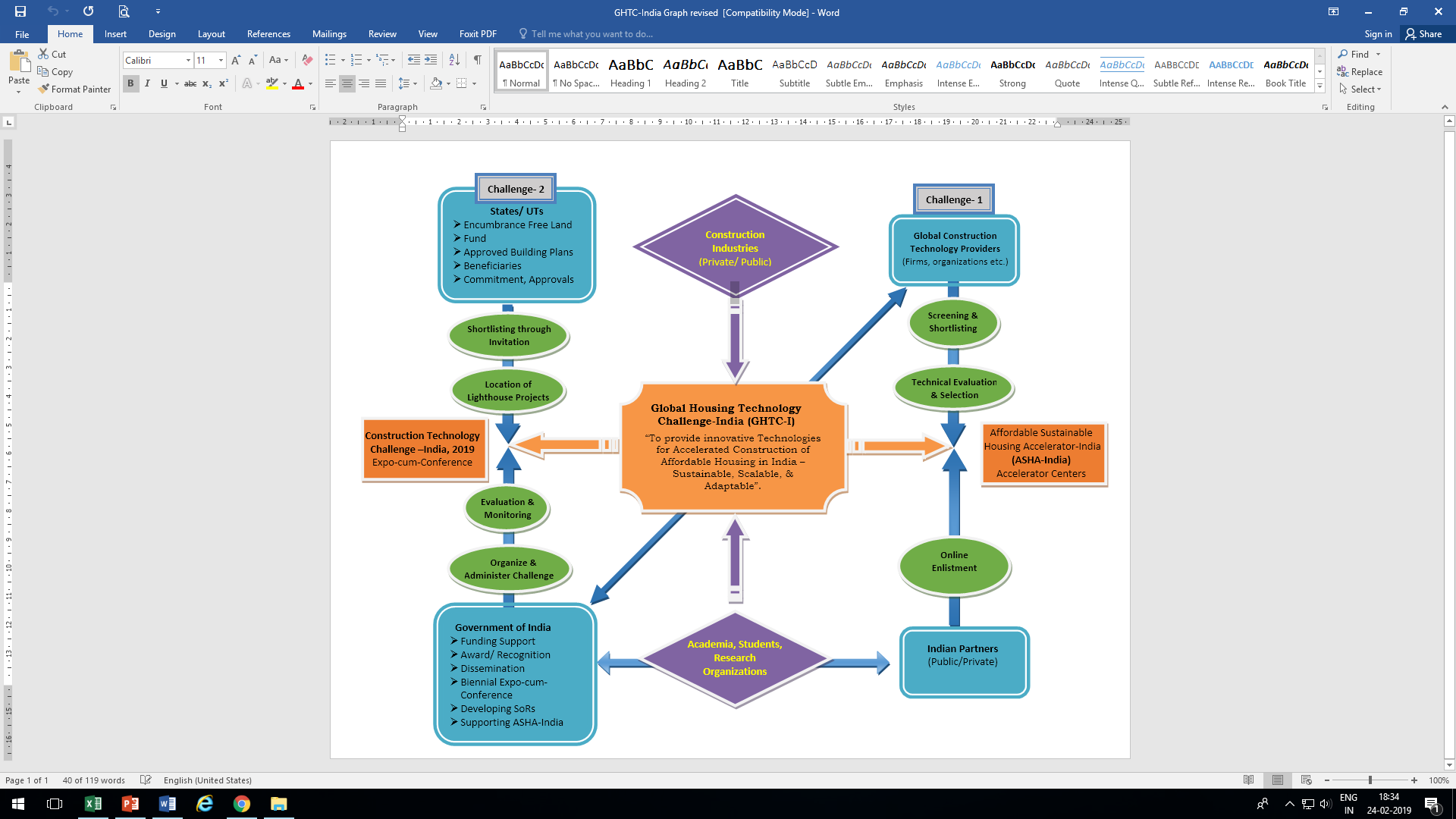 10
Framework
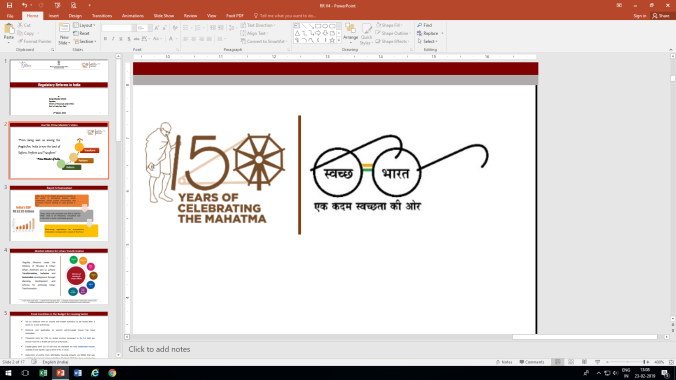 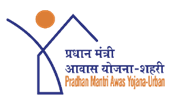 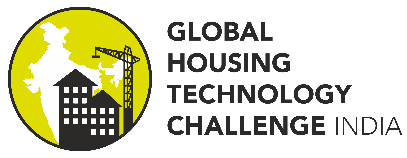 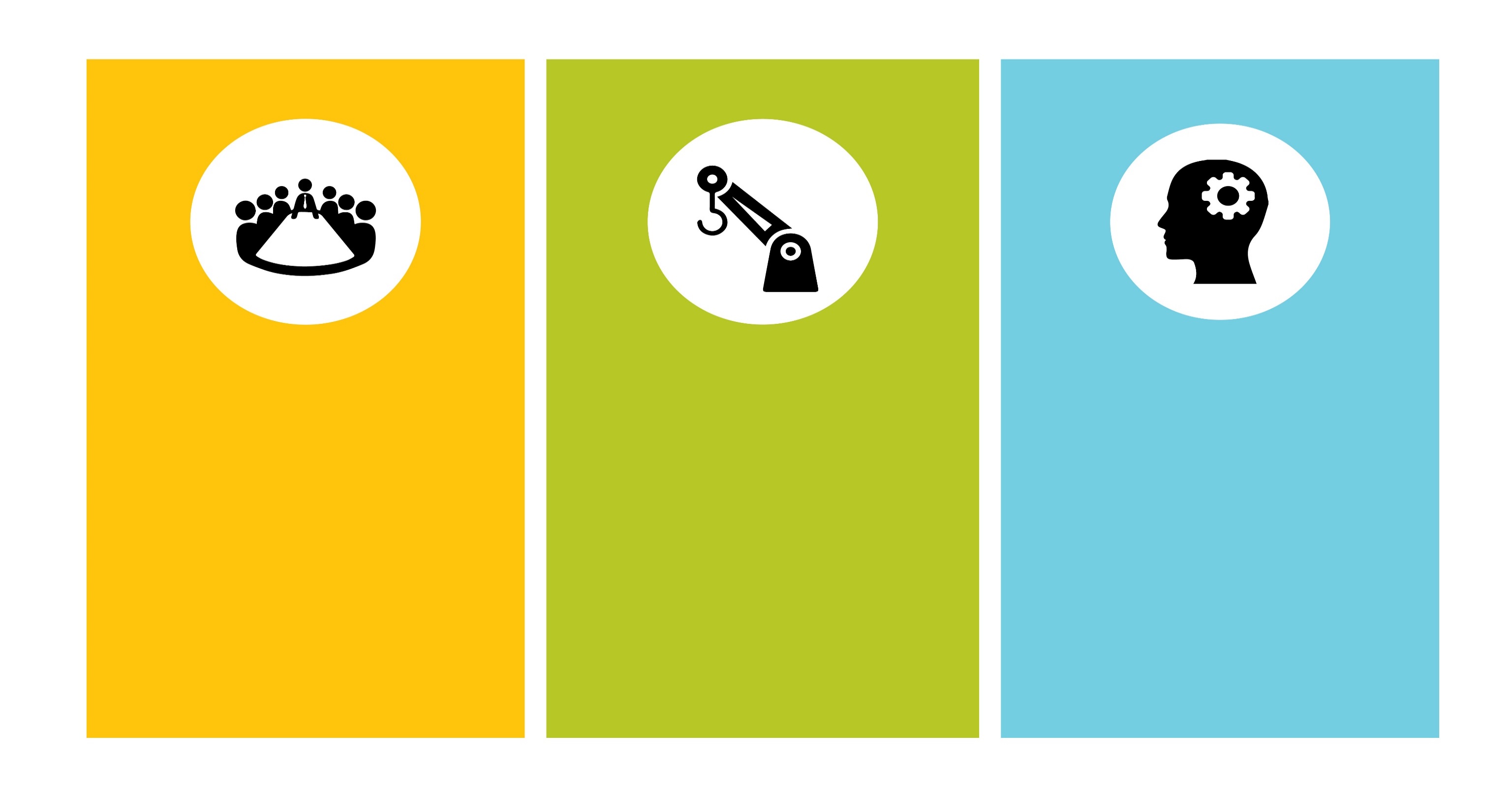 Potential Future Technologies
Proven Demonstrable Technologies
Construction Technology India (CTI)
Onboard States & Local Support Partners 
Six Lighthouse Project Sites
Induct Established Proven Technologies from Across the Globe 
Identify Basket of Site-specific Technologies
Different Technology for Each Site
Live Laboratories for Learning
Technology to be Adopted in Curriculum and Indian System
Biennial Expo cum Conference 
Promotion of Innovative Construction Technology 
Platform to Facilitate Signing of MoUs and form Potential Partnerships 
Technical Evaluation,  Exchange of Knowledge and Business 
Exhibition of Technologies
Setting up ASHA- India (Affordable Sustainable Housing Accelerators)
Support Domestic Technologies by Product Development, Mentoring & Market Support 
Incubation Centres in 4 IITs and CSIR-CBRI Jorhat
Organizing Periodic Accelerator Workshops
GHTC-India will create a holistic enabling eco-system to facilitate construction technology transition and mainstream that in the country
11
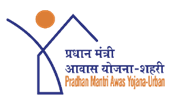 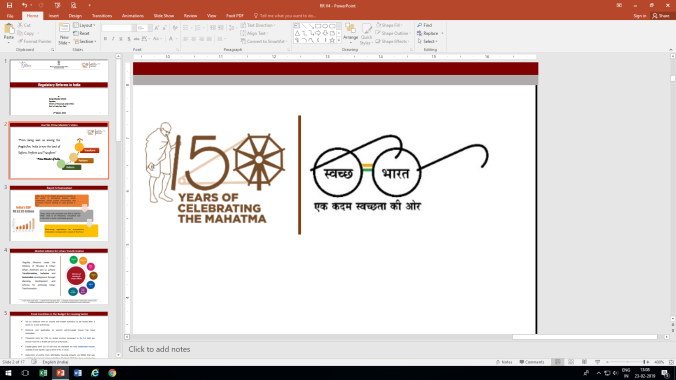 GHTC India- Expected Outcomes
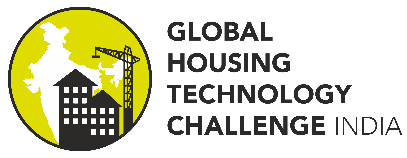 1. Central Government Agencies

Achieving goal of ‘Housing for All’
Will contribute towards ‘Make in India’ and ‘Skill India’
Fulfilment of SDGs
Mainstreaming of new technologies in central Govt. agencies
2. State/ UTs

Readily available empanelled basket of technologies for adoption
Prestige of winning a Global Challenge
Technology Innovation Grant in addition to PMAY(U) contribution
3. Global Technology Providers

Technologies being incorporated in Schedule of Rates, receiving fast track approvals
Implementation of technology on ground as a Govt. of India approved project
Impetus for setting up large scale production units in India
5. Academia

Incubation grant to facilitate of incubation and accelerator programs
Technological knowhow in academic curriculum for research students
6. Construction workers and Beneficiaries
Training and skill upgradation for construction workers in modernized construction industry
Beneficiaries (house owners) will have access to improved living conditions and environment with a sense of dignity
Economical, resource efficient houses
4. Local Technology Partners

Consortiums with Global technology providers in the construction sector
Exposure to international construction practices
Business opportunities in construction sector
Growth of ancillary industries
12
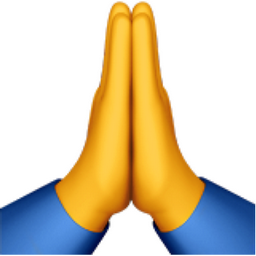 Thanks
13